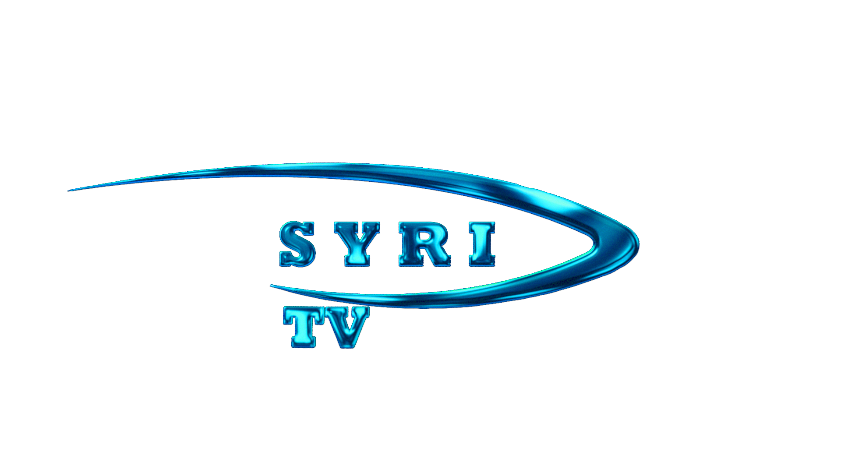 KULTURBILD
ICH BIN KULTURFIT. UND DU?
Koisyn Schneider                                                                                                     www.syri.tv
Kultur und Begegnung
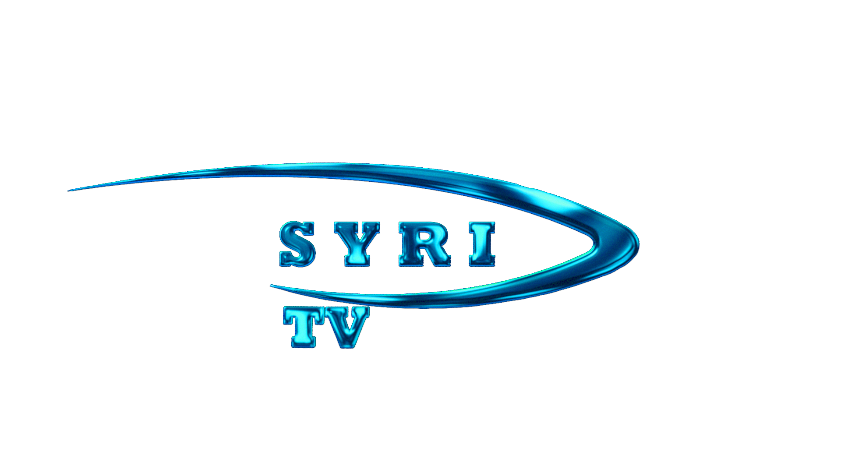 KULTURBILD
In unserer Begegnung mit neuen und anderen Kulturen zeigen wir unsere  eigene Kultur. In diesem Zusammenhang müssen Kultur und Begegnung als solche neu gedacht werden. 

Neue Kulturkonzepte wie die Trans- oder Hyperkulturalität haben entscheidende Auswirkungen auf unseren Blick auf menschliche Begegnungen und  unsere Herangehensweise an Befremdung.

Konzepte der interkulturellen Bildung sind damit hinfällig geworden. Neue Ansätze versuchen aus Fehlern zu lernen und der Komplexität der Realität gerechter zu werden. Vielfalt tut uns gut!
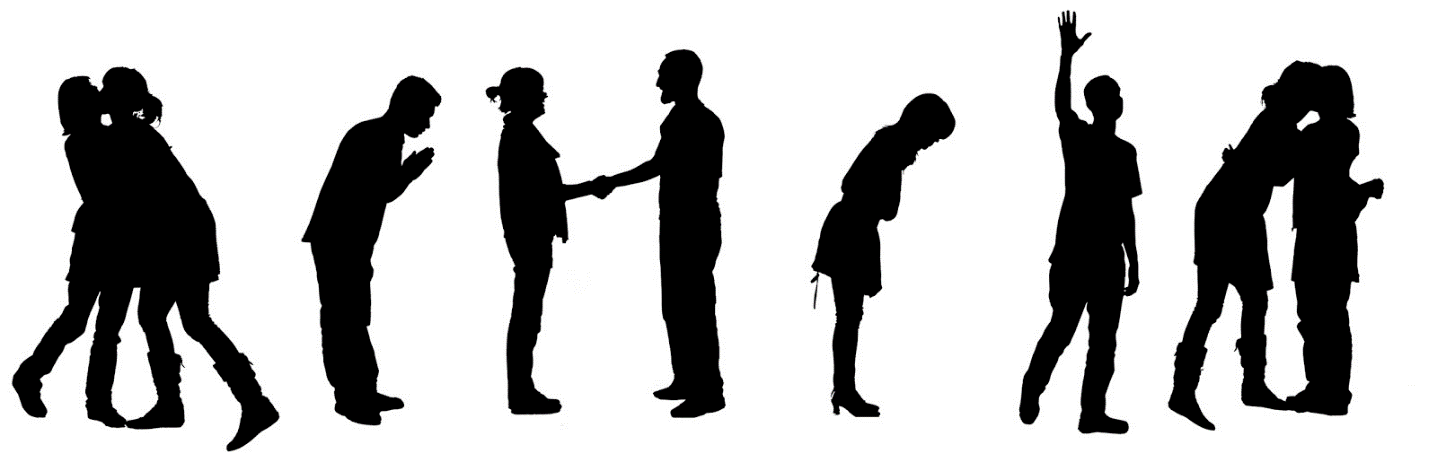 Koisyn Schneider                           Talk-Show-Format 2022                                        www.syri.tv
UNSERE THEMEN
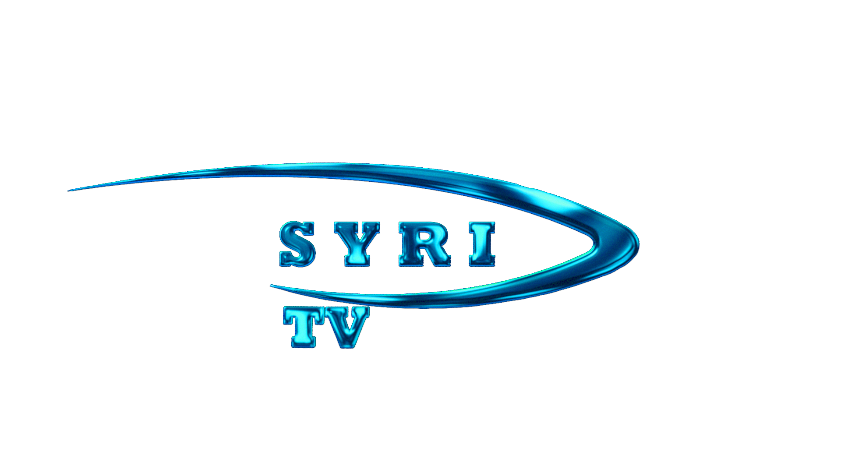 KULTURBILD
*Ich-Verantwortung                           *Toleranz
        *Du Frau!-Ich Mann!                           *Ordnungssinn
        *Parallelgesellschaften                      *Vorurteile 
        Emotionaler Mensch                          *Stereotypen
        Behindert, aber nicht verhindert      *Grenzen

        *Bereits produziert!
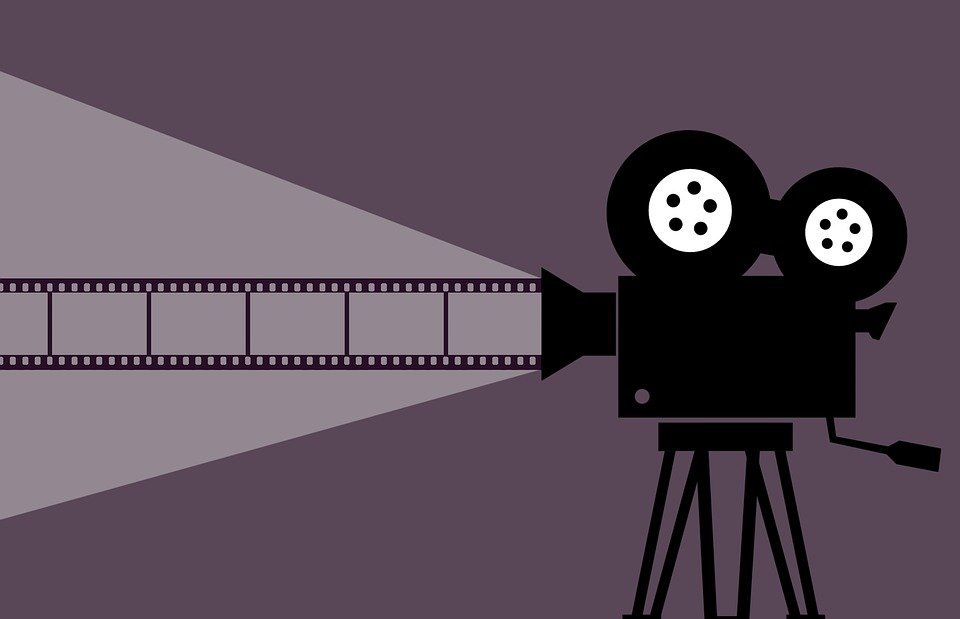 Koisyn Schneider                              Talk-Show-Format 2022                                        www.syri.tv
MEN STECKBRIEF
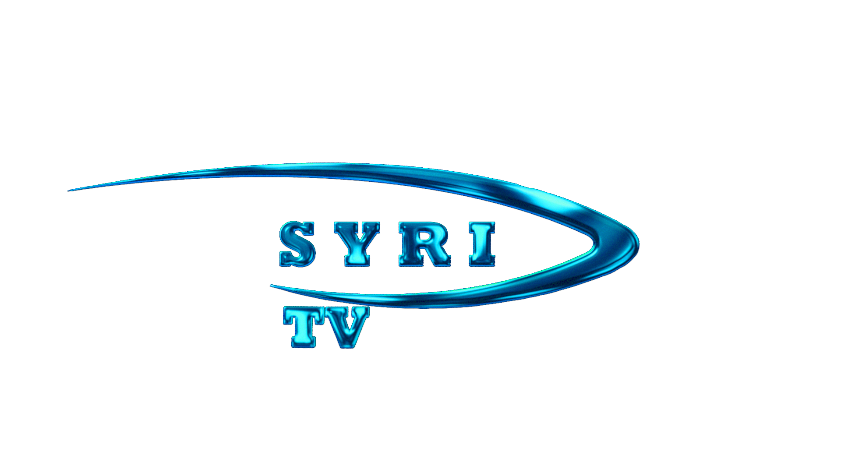 KULTURBILD
Koisyn Schneider 

  Interkulturelles Radio- TV Moderatorin
  KULTURFIT-Gründerin 
  Erwachsenenausbilderin FA 
  Sprach- und Integrationskursleiterin
  Trainerin:
  Interkulturelle Kompetenzen
  Gewalt und Diversität
  Gewalt, Peacemakers und Konflikte
  Strafgericht Dolmetscherin Deutsch/Russisch/Kasachisch
  Freie Journalistin/OBZ-Oberbaselbieter Zeitung
  Eduki-Lehrmittel Autorin
  Leseanimatorin «Family Literacy»
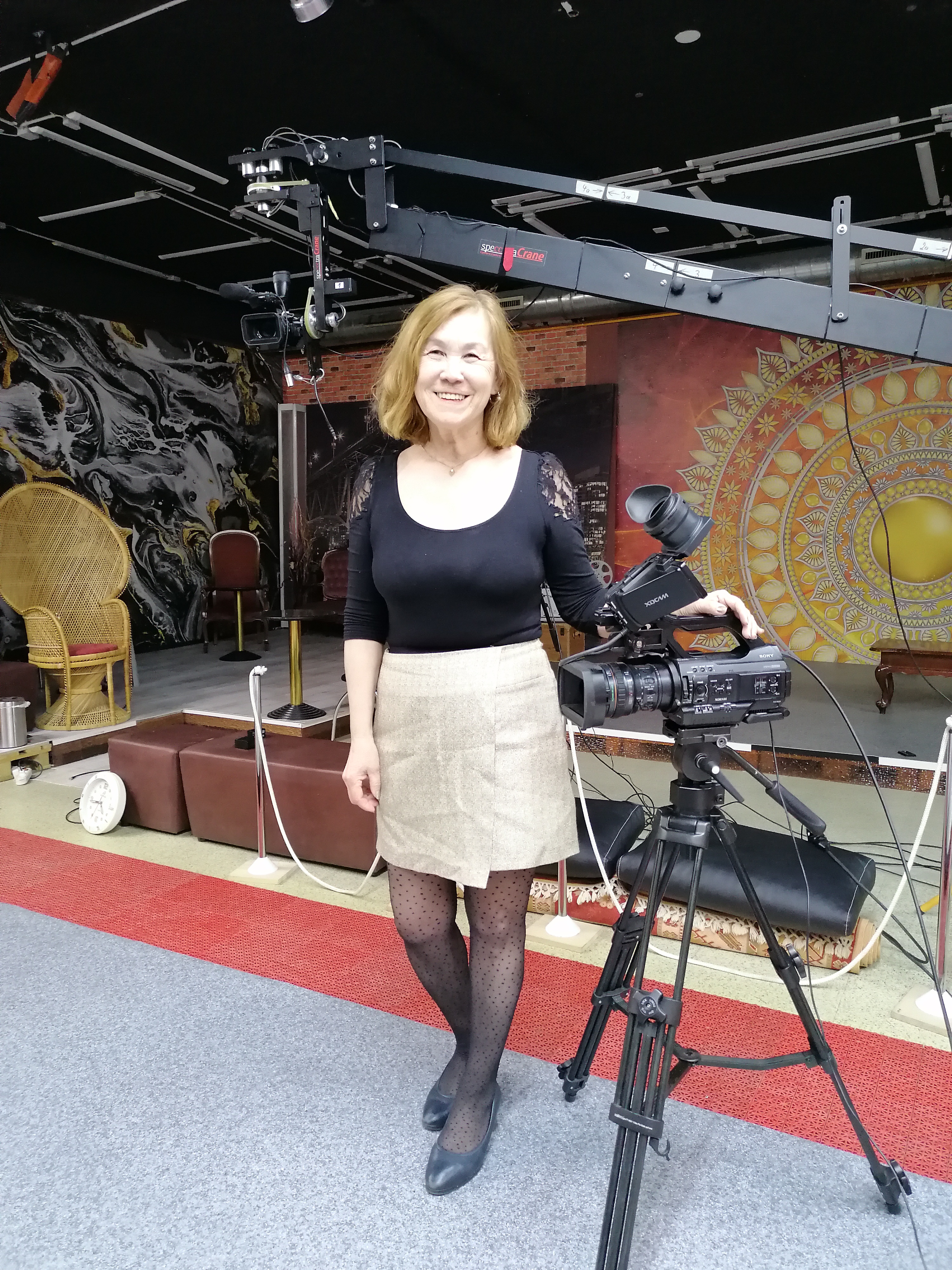 Koisyn Schneider                              Talk-Show-Format 2022                                        www.syri.tv